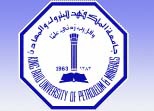 عرض تعليمي لمادة  حقوق الإنسان في الإسلام
يتضمن عرض عناصر دراسة هذه المادة وإعطاء نبذة مختصرة عنها
من كتاب حقوق الإنسان في الإسلام للدكتورة راية الظهار
إعداد
د. خالد بن عبد العزيز سليمان آل سليمان
1
مكانة الإنسان في الإسلام 
ومظاهر تكريمه
1
والحديث عن ذلك يتضمن:
أ. مكانة الإنسان في الإسلام.
ب. مظاهر تكريم الإسلام للإنسان.
2
أ. مكانة الإنسان في الإسلام :
لقد حظي الإنسان في الإسلام بمكانة عالية تتمثل في تكريمه وتفضيله على سائر المخلوقات.
 قال تعالى: {وَلَقَدْ كَرَّمْنَا بَنِي آدَمَ وَحَمَلْنَاهُمْ فِي الْبَرِّ وَالْبَحْرِ وَرَزَقْنَاهُمْ مِنَ الطَّيِّبَاتِ وَفَضَّلْنَاهُمْ عَلَى كَثِيرٍ مِمَّنْ خَلَقْنَا تَفْضِيلًا}. 
 والمراد بالتكريم في الآية: تكريم التشريف والتفضيل، وليس التكريم المالي.
3
ب. مظاهر تكريم الإنسان:
1. استخلافه في الأرض.
2. تكليف الملائكة بالسجود له.
3. تسخير ما في الكون له.
4.تكريمه بجعله محور الرسالات السماوية.
5. تكريمه بالإيمان
6. تكريمه بالقيام بغاية وجوده وهي العبادة
7. تكريمه بالعقل
8. تكريمه بالعلم
4
مفهوم حقوق الإنسان
2
والحديث عن ذلك يتضمن:
أ. التعريف الإضافي
ب. التعريف اللقبي
5
مفهوم حقوق الإنسان
ب. التعريف اللقبي
أ. التعريف الإضافي
حقوق الإنسان:
 هي ما يثبت بمقتضى الشرع للكائن البشري من التزامات من قبله ومن قبل الآخرين، بحيث تكفل له الحياة الكريمة
تعريف الإنسان
تعريف الحق
اصطلاحا:
كائن حي مفكر
لغة:
اسم جنس يقع على الذكر 
والأنثى والواحد والجمع
اصطلاحا
لغة: الشيء الثابت
عند القانونيين
عند الفقهاء
المذهب المختلط:
سلطة إرادية ومصلحة محمية
المذهب الموضوعي:
مصلحة يحميها القانون
المذهب الشخصي:
سلطة إرادية يستعملها صاحب الحق في حدود  القانون وتحت حمايته
ما ثبت لإنسان بمقتضى الشرع لأجل صالحه
.
6
تاريخ حقوق الإنسان
3
والحديث عن ذلك يتضمن:
أولا: تقرير الإسلام لحقوق الإنسان
ثانيًا: حقوق الإنسان في التشريعات البشرية:
أ. عند غير المسلمين.
ب. عند المسلمين.
7
حقوق الإنسان مدونة في الكتاب والسنة قبل الوثائق الوضعية بأربعة عشر قرنا؛ 
ومن أهم الوثائق الإسلامية:
أولا: تقرير الإسلام لحقوق الإنسان
الصحيفة التي كتبها الرسول عليه الصلاة والسلام عندما قدم المدينة ونظم فيها العلاقة بين سكان المدينة بما فيهم اليهود.
ومن أهم الحقوق التي اشتملت عليها: 
ضمان عدم الظلم أو البغي؛ وهذا المحور الرئيس.
وحماية أفراد المجتمع بجميع أجناسهم ودياناتهم. 
والتحالف لحماية الوطن من أي اعتداء خارجي.
والتكافل الاجتماعي الذي يضمن للفقير والمحتاج من يحتضنه ويحميه.
وتحقيق السلام العام الذي يضمن للناس حرياتهم ومزاولة أعمالهم وتجاراتهم.
8
ومن الوثائق الإسلامية الأخرى:
2. خطبة الرسول عليه الصلاة والسلام يوم فتح مكة.
ومن أهم الحقوق التي اشتملت عليها: 
حق المساواة وأن الناس أصلهم واحد (الناس من آدم وآدم خلق من تراب). 
قرر مبدأ العفو والتسامح (اذهبوا فأنتم الطلقاء).
9
ومن الوثائق الإسلامية الأخرى:
3. خطبة الرسول عليه الصلاة والسلام في حجة الوداع.
وقرر فيها سبعة حقوق: 
ثلاثة منها فردية؛ وهي الحفاظ على الدماء والأموال والأعراض.
وثلاثة منها جماعية؛ وهي منع الظلم بين الناس، والتحذيرمما يؤدي إلى الوقيعة بينهم، والمحافظة على الحقوق المتبادلة بين النساء والرجال.
وواحد منها فيه عموم وهو الأمانة.
10
ومن الوثائق الإسلامية الأخرى:
4. وصية أبي بكر لأسامة بن زيد رضي الله عنهم.
ومن أهم الحقوق التي اشتملت عليها: 
تطبيق مبدأ منع الاعتداء على المسالم وحرمة الميت (لا تمثلوا ولا تقتلوا طفلاً صغيرا، ولا شيخًا كبيرًا، ولا امرأة).
تطبيق حق الحرية الدينية (وسوف تمرون بأقوام قد فرَّغوا أنفسهم في الصوامع، فدعوهم وما فرغوا أنفسهم له)
11
ومن الوثائق الإسلامية الأخرى:
5. ما كتبه عمر لأبي موسى رضي الله عنهما في القضاء.
وهي تتضمن آداب القاضي وأصول المحاكمات، ومن أهم الحقوق التي اشتملت عليها.
التسوية بين المتخاصمين في مكان الجلوس وطريقة التعامل.
الرجوع إلى الحق وعدم التمادي في الباطل.
الفهم الدقيق للقضايا وإلحاقها بأشباهها مما وردت فيه النصوص.
التثبت من الحقوق والاستجابة لمن يطلب مهلة لإثبات حق غائب أو إحضار بينة، على أن يجعل له أمدا كافيا.
الأصل في الشهود المسلمين العدالة.
الاحتساب وإخلاص النية والصبر على الخصوم وعدم التأذي منهم.
12
ثانيًا: حقوق الإنسان في التشريعات البشرية:
أ. عند غير المسلمين.
عند عدم وجود الحضارات كانت شريعة الغاب هي السائدة؛ حيث يأخذ الإنسان حقه بالقوة، ويسود النظام الطبقي، وعامة الشعب مستعبد.
ومع نشأت الحضارات دونت بعض القوانين في الحقوق منها:
1- قانون حمورابي:
ظهر في بابل في القرن العشرين قبل الميلاد
وهو تدوين للعادات الشائعة في تلك الحقبة الزمنية
ويتطرق إلى:
العقوبات والتي تتصف بالقوة مع المجرمين.
وإلى امتيازات الموظفين وعقود التجارة والدين ...
واحترم الحقوق الأساسية كحرية الملكية الفردية.
واعتمد قاعدة: الأصل براءة الذمة.
2- قانون سولون الإغريقي:
وظهر في اليونان بين القرنين السادس والسابع (ق.م).
له إصلاحات عديدة منها:
الإفراج عن المسجونين بسبب الدّين.
منع استرقاق المديونين.
أعطى المرأة بعض حقوقها الأدبية.
قسم السكان إلى أربع مجموعات على أساس ثروتهم، وأحل ذلك محل التقسيم على أساس الشرف والمنزلة.
3- قانون الألواح الاثنى عشر:
وظهر في روما في منتصف القرن الخامس (ق.م) على إثر ثورة شعبية، حيث جمعت العادات السائدة ثم نقشت على 12 لوحا نحاسيا.
وقد أحدثت انقلابا قضائيا مزدوجا:
حيث أذاعت القانون الروماني فلم يعد سراً.
كما صبغت القانون بالصبغة الدنيوية بعد أن كان كهنوتياً.
وله مساوئ منها:
حفظ السلطة الأبوية القديمة؛ إذ للأب أن يبيع ولده أو يقتله...
كما جعل للزوج سلطة على زوجته تكاد تكون مطلقة؛ إذ للزوج أن يحاكم زوجته ويطبق العقوبة عليها بنفسه، حتى لو وصلت إلى الإعدام.
أكد على الفروق الطبقية في العقوبات في الجريمة الواحدة.
ثم توالى تطور الحقوق إلى بداية القرن 13 الميلادي الموافق للقرن السابع الهجري، حيث بدأت الدول بإعلان ما للإنسان من حقوق؛ وكان أبرزها:
الوثيقة الكبرى في إنجلترا سنة (1215م).
وثيقة عريضة الحق سنة (1628م)، وهي متممة للوثيقة السابقة.
قانون تحرير الجسد سنة (1679م)، وقد أصدره الملك جان الثاني، ومما انتهى إليه هذا القانون أن يقتصر الحبس على المتهمين بالجرائم.
وثيقة إعلان الحقوق سنة (1688م)،  وهي متممة لوثيقة عريضة الحق.
قانون التسوية سنة (1701م)
إعلان حقوق الإنسان سنة (1776م)، وقد وضعه الأمريكان وقصدوا به إعلان المسوغ للحرب على إنجلترا، التي بدأت سنة 1775م، وانتهت بالاستقلال سنة 1783م.
ثم صدر بعد الاستقلال الأمريكي: إعلان الدستور الأمريكي سنة (1787م).
وثيقة حقوق الإنسان والمواطن الفرنسية سنة (1789م).
ثم جاءت المؤسسات الدولية (عصبة الأمم)؛ فأعلنت حقوق الإنسان في مواثيقها سنة (1919م)...
إلى أن أقرت الجمعية العامة للأمم المتحدة سنة (1948م): الإعلان العالمي لحقوق الإنسان في (30) مادة.
تاريخ حقوق الإنسان
ب- حقوق الإنسان عند المسلمين في العصر الحديث:
1- البيان العالمي لحقوق الإنسان في الإسلام
وقد وضعه المجلس الإسلامي العالمي عام (1981م)، وسماه بهذا الاسم.
أكد أن حقوق الإنسان حقوق محترمة، لا تقبل حذفاً ولا تعديلاً ولا نسخاً ولا تعطيلاً؛ لأنها حقوق شرعها الخالق.
والناس جميعا في المجتمع الإسلامي سواء.
وقد تضمن البيان 23 مادة.
تاريخ حقوق الإنسان
2- شرعةُ حقوق الإنسان في الإسلام
وهي وثيقة مهمة صادرة من مظلة تمثل جميع  الدول الإسلامية، وهي منظمة المؤتمر الإسلامي ومقرها الرئيس هو جدة، وقد بدأت فكرتها عام 1979م، وأقرت بشكل نهائي عام 1989م.
والمقصود بها: تقنين مبادئ الشريعة الإسلامية فيما يتعلق بحقوق الإنسان.
وجاءت في 25 مادة.
تاريخ حقوق الإنسان
3- الإعلان الإسلامي لحقوق الإنسان (إعلان القاهرة)
أصدر في أغسطس عام (1990م)، وهو أيضا في إطار منظمة المؤتمر الإسلامي، ويقع أيضا في 25 مادة.
وقد جعل شعاره الآية الكريمة: يَا أَيُّهَا النَّاسُ إِنَّا خَلَقْنَاكُمْ مِنْ ذَكَرٍ وَأُنْثَى وَجَعَلْنَاكُمْ شُعُوبًا وَقَبَائِلَ لِتَعَارَفُوا إِنَّ أَكْرَمَكُمْ عِنْدَ اللَّهِ أَتْقَاكُمْ
تاريخ حقوق الإنسان
د
4. إعلان روما لحقوق الإنسان من حيث النظرة الإسلامية:
	وقد أصدرته رابطة العالم الإسلامي، من خلال ندوة عقدتها في روما عام 1420هـ، واصطلحت على تسميته بهذا الاسم. 
5. وقد عقدت عدة مؤتمرات وندوات عن حقوق الإنسان، من آخرها: (الندوة العلمية لحقوق الإنسان بين الشريعة والقانون الوضعي)، التي نظمتها جامعة نايف العربية للعلوم الأمنية عام 1421هـ.
مميزات حقوق الإنسان في الإسلام
4
والحديث عن ذلك يتضمن أبرز الخصائص:
1. الحقوق ربانية المصدر
2. الشمول
3. الوسطية
4. الواقعية
5. الثبات والمرونة
6. الانضباط بشكل يضمن الحقوق للجميع
22
مميزات حقوق الإنسان في الإسلام
حقوق الإنسان الذي ضمنها الإسلام تتمتع بعدة خصائص؛ من أهمها:
1. الحقوق ربانية المصدر:
فجميع حقوق الإنسان في الإسلام مصدرها الوحي المطهر، سواء أكان ذلك من خلال النصوص الصريحة التي تثبت المبادئ والأحكام الأساسية، أو مفهوم تلك النصوص أو معقولها التي تثبت الحقوق التفصيلية، وما كان هذا شأنه حري أن يعتز ويفرح ويتمسك به كل مسلم؛ قال تعالى: يَا أَيُّهَا النَّاسُ قَدْ جَاءَتْكُمْ مَوْعِظَةٌ مِنْ رَبِّكُمْ وَشِفَاءٌ لِمَا فِي الصُّدُورِ وَهُدًى وَرَحْمَةٌ لِلْمُؤْمِنِينَ قُلْ بِفَضْلِ اللَّهِ وَبِرَحْمَتِهِ فَبِذَلِكَ فَلْيَفْرَحُوا هُوَ خَيْرٌ مِمَّا يَجْمَعُون .
ومن ثمرات كون الحقوق ربانية المصدر:
أ. العصمة من التناقض والتطرف:
	فالبشر من طبعهم الاختلاف والتناقض، لهذا نجد التباين الكبير بين أطروحاتهم وتقنيناتهم، أما ما يرجع إلى وحي الله تعالى فهو سالم من ذلك كله؛ قال تعالى: {لا يَأْتِيهِ الْبَاطِلُ مِنْ بَيْنِ يَدَيْهِ وَلامِنْ خَلْفِهِ تَنْزِيلٌ مِنْ حَكِيمٍ حَمِيدٍ }.
ب. البراءة من التحيز والهوى:
	لا يسلم أي نظام يضعه البشر من التحيز لبني جنسه أو طائفته ... أو حتى مدرسته التي تعلَّم فيها، أما منهج الله تعالى فقد وضعه الخالق جل وعلا رب الجميع؛ قال تعالى: {أَلَا يَعْلَمُ مَنْ خَلَقَ وَهُوَ اللَّطِيفُ الْخَبِيرُ }، وقال عز من قائل: ثُمَّ جَعَلْنَاكَ عَلَى شَرِيعَةٍ مِنَ الْأَمْرِ فَاتَّبِعْهَا وَلَا تَتَّبِعْ أَهْوَاءَ الَّذِينَ لَا يَعْلَمُونَ.
ج. الاحترام وسهولة الانقياد:
منشأ هذا الاحترام اعتقاد المؤمن بأن هذه الحقوق من عند الله تعالى، ومن ثم الرضا بما فيها وتقبله بقبول حسن، مع انشراح الصدر واقتناع العقل وطمأنينة القلب.
وهذا من موجبات الإيمان قال تعالى:
	فَلا وَرَبِّكَ لايُؤْمِنُونَ حَتَّى يُحَكِّمُوكَ فِيمَا شَجَرَ بَيْنَهُمْ ثُمَّ لَا يَجِدُوا فِي أَنْفُسِهِمْ حَرَجًا مِمَّا قَضَيْتَ وَيُسَلِّمُوا تَسْلِيمًا.
د. التحرر من عبودية الإنسان للإنسان:
	من أخطر أنواع العبودية: خضوع الإنسان لإنسان مثله يُحلُّ له ما شاء ويحرم عليه ما شاء؛ لهذا أنكر القرآن الكريم على أهل الكتاب تنازلهم عن حرياتهم التي ولدوا عليها وعبوديتهم لأحبارهم من خلال إعطائهم سلطة التشريع؛ وذلك في قوله تعالى: اتَّخَذُوا أَحْبَارَهُمْ وَرُهْبَانَهُمْ أَرْبَابًا مِنْ دُونِ اللَّهِ وَالْمَسِيحَ ابْنَ مَرْيَمَ وَمَا أُمِرُوا إِلَّا لِيَعْبُدُوا إِلَهًا وَاحِدًا لَا إِلَهَ إِلَّا هُوَ سُبْحَانَهُ عَمَّا يُشْرِكُونَ.
2. الشمول:
	إن الحقوق في الإسلام شاملة لكل أنواع الحقوق؛ ففيها من السعة والكمال ما يستوعب حياة الإنسان من كل أطرافها وعلى اختلاف أحوالها مع مراعاة حياة المجتمع الإنساني بكل أبعاده؛ فهي تستوعب جميع مناحي الحياة المادية والروحية، الاجتماعية والاقتصادية، الدنيوية والأخروية...
3. الوسطية (التوازن):
ويراد بها: التعادل بين طرفين بحيث لا يأخذ أحدهما أكثر من حقه على حساب الآخر.
فقد خلق الله تعالى الإنسان ذو طبيعة مزدوجة (فردية واجتماعية)، والإسلام بوسطيته يراعي هذين الجانبين معا:
فلا يظلم الفرد من أجل صالح المجتمع، أو العكس.
ولا يدلل الفرد بكثرة الحقوق التي يمنحها له.
ولا يرهقه بكثرة الواجبات التي تلقى عليه.
ويقرر له من الحقوق ما يكافئ واجباته ويلبي حاجاته ويحفظ إنسانيته ويصون كرامته.
ومن الأمثلة على ذلك:
1. 	حافظ الإسلام على حق الإنسان في الحياة بشكل تسلسلي؛ بحيث يحدُّ ذلك من جريمة القتل ويحفظ حق المقتول وورثته والمجتمع بشكل عام. 
	قال تعالى: {ولكم في القصاص حياة يا أولي الألباب}، وقال عز من قائل: مَنْ قَتَلَ نَفْسًا بِغَيْرِ نَفْسٍ أَوْ فَسَادٍ فِي الْأَرْضِ فَكَأَنَّمَا قَتَلَ النَّاسَ جَمِيعًا وَمَنْ أَحْيَاهَا فَكَأَنَّمَا أَحْيَا النَّاسَ جَمِيعًا
2. 	حافظ الإسلام على حق الإنسان في تملك المال ولكن بشكل متوازن، فأحل البيع وحرم الربا وشرع الأحكام التي تجعل نفع المال يشمل عامة المجتمع، ومنع أخذ مال أحد إلا بطيب نفس....قال تعالى: {وأحل الله البيع وحرم الربا}، قال تعالى: {لكيلا يكون دولة بين الأغنياء منكم}،  وقال تعالى: {لَا تَأْكُلُوا أَمْوَالَكُمْ بَيْنَكُمْ بِالْبَاطِلِ إِلَّا أَنْ تَكُونَ تِجَارَةً عَنْ تَرَاضٍ مِنْكُم}. 
3. 	وازن الإسلام بين حق الله وحق النفس وحق المجتمع؛ ويتضح ذلك بجلاء في الحديث الآتي:
     	زار سلمان الفارسي أبا الدرداء رضي الله عنهما، فرأى أم الدرداء متبذلة؛ فقال لها: ما شأنك؟ قالت أخوك أبو الدرداء ليس له حاجة فى الدنيا. فجاء أبو الدرداء، فصنع له طعاما، فقال: كل. قال: فإنى صائم. قال: ما أنا بآكل حتى تأكل. قال: فأكل. فلما كان الليل ذهب أبو الدرداء يقوم، قال: نم. فنام، ثم ذهب يقوم. فقال: نم. فلما كان من آخر الليل قال: سلمان: قم الآن. فصَلَّيا، فقال له سلمان: إن لربك عليك حقا، ولنفسك عليك حقا، ولأهلك عليك حقا، فأعط كل ذى حق حقه. فأتى النبي  فذكر ذلك له، فقال النبي : «صدق سلمان».
4. الواقعية:
ويقصد بها: موافقة الحقوق الشرعية لما فطر عليه الإنسان في خلقته وتكوينه.
ومن الواقعية في الحقوق الإسلامية ما يلي:
مراعاة الإسلام قوة الدوافع الجنسية الفطرية:
حيث لم ينظر إليها باستخفاف واستقذار، ولا بانحلال.
وشرع إشباع الدافع الجنسي بطريقة نظيفة، تضمن بقاء الإنسان وترتفع به عن الحيوان، وذلك من خلال نظام الزواج الشرعي.
ب. أباح الطلاق عند تعذر الوفاق بين الزوجين:
وقبل ذلك عظّم العلاقة بين الزوجين فاعتبرها: مِيثَاقًا غَلِيظًا.
كما أمر الأزواج بالصبر والتريث: فقال تعالى: وَعَاشِرُوهُنَّ بِالْمَعْرُوفِ فَإِنْ كَرِهْتُمُوهُنَّ فَعَسَى أَنْ تَكْرَهُوا شَيْئًا وَيَجْعَلَ اللَّهُ فِيهِ خَيْرًا كَثِيرًا.
كما أمر الأزواج أن يعالجوا نشوز الزوجات بشتى الوسائل.
وأمر المجتمع بالتدخل عند خوف الشقاق؛ قال تعالى: وَإِنْ خِفْتُمْ شِقَاقَ بَيْنِهِمَا فَابْعَثُوا حَكَمًا مِنْ أَهْلِهِ وَحَكَمًا مِنْ أَهْلِهَا إِنْ يُرِيدَا إِصْلَاحًا يُوَفِّقِ اللَّهُ بَيْنَهُمَا إِنَّ اللَّهَ كَانَ عَلِيمًا خَبِيرًا .
فإذا استحكم الخلاف وتفاقم النزاع، وأخفقت جميع الوسائل عندئذ يكون العلاج في الطلاق.
ومما يدل على أن إباحة الطلاق يدل على واقعية الحقوق في الإسلام أن الكنيسة لجأت إلى إباحة الطلاق رغم تحريمه الغليظ في الإنجيل.
5. الثبات والمرونة:
قسم ابن القيم الأحكام قسمين:
الأول: ثابت لا يتغير؛ كوجوب الواجبات وتحريم المحرمات، وهذا شأن أغلب الأحكام المنصوص عليها.
والثاني: يتغير بتغير الزمان والمكان والحال، وهذا شأن الأحكام التي ربطها الشارح الحكيم بالمصالح والأعراف المتغيرة؛ مثل مقادير التعزيرات وأجناسها وأصنافها.
ومن الأحكام ما يجمع بين الثبات والمرونة؛ ومن الأمثلة على ذلك:
أ- قوله تعالى: وَأَمْرُهُمْ شُورَى بَيْنَهُمْ:
فلا يجوز إلغاء الشورى من الحياة السياسية، وهذا جانب الثبات.
ولكن لم يتم تعيين شكل الشورى، فهي تختلف باختلاف الزمان والمكان والظروف، وهذا جانب المرونة.
ب- قوله تعالى: وَإِذَا حَكَمْتُمْ بَيْنَ النَّاسِ أَنْ تَحْكُمُوا بِالْعَدْلِ :
فأوجب العدل وحذر من الظلم واتباع الهوى، ، وهذا جانب الثبات.
ولكن لم يلزم بشكل معين في التقاضي وتركه للاجتهاد، وهذا جانب المرونة.
6. الانضباط بشكل يضمن الحقوق للجميع
الحقوق ليست مطلقة بل مقيدة بضوابط تضمن حفظ حقوق الجميع بشكل متوازن؛ ومن أهم الضوابط:
أن الحقوق التي تكفلها الشريعة مضمونة التنفيذ على الوجه الذي يجعلها فعالة ونافعة: 
فهي ليست مجرد توصيات أدبية؛ بل للسلطة العامة في الإسلام حق حمايتها وترتيب عقوبات على من ينتهكها، أو يستبد في تطبيقها.
ومثال ذلك (حق حرية التعبير عن الرأي):
فهي مكفولة بل مطلوبة إذا مورست بأسلوب سلمي قائم على التعبير عن الرأي بالحكمة والموعظة الحسنة والمجادلة بالتي هي أحسن دون اللجوء إلى أي صورة من صور الإكراه أو الاعتداء أو العنف أو الفحش...
ولكنها ممنوعة - وقد تترتب عليها عقوبات حدِّية أو تعزيرية- إذا مورست بشكل يضر بالناس أو يعتدي على حرماتهم، أو يؤدي إلى الإضرار بالإسلام وأهله....
أن الحقوق الفردية يجب أن تكون في حدود مصلحة الجماعة:
إذا تتبعنا التشريعات الإسلامية المتعلقة بحقوق الأفراد نلحظ أنها منضبطة وواضحة المعالم بحيث يتمتع الفرد بكامل حقه دون المساس بحقوق الجماعة.
ومن الأمثلة التي توضح ذلك:
أ. 	أن الإسلام جعل الطلاق بيد الرجل ولكنه أرشده إلى طريقة إيقاعه حتى لا يضر بالطرف الآخر؛ قال تعالى: الطَّلَاقُ مَرَّتَانِ فَإِمْسَاكٌ بِمَعْرُوفٍ أَوْ تَسْرِيحٌ بِإِحْسَانٍ، وفي آية بعدها قال: وَإِذَا طَلَّقْتُمُ النِّسَاءَ فَبَلَغْنَ أَجَلَهُنَّ فَأَمْسِكُوهُنَّ بِمَعْرُوفٍ أَوْ سَرِّحُوهُنَّ بِمَعْرُوفٍ وَلَا تُمْسِكُوهُنَّ ضِرَارًا لِتَعْتَدُوا وَمَنْ يَفْعَلْ ذَلِكَ فَقَدْ ظَلَمَ نَفْسَهُ.
أن الشرع أباح التجارة للأفراد ولكن على وجه لا يترتب عليها ضرر على الناس أو أذى لهم، فحرم الغش والظلم وكل ما يترتب عليه ضرر أشد؛ لأن مصلحة الجماعة حينئذ مقدمة على مصلحة الفرد، وهذا ما عبر عنه العلماء بقاعدة قالوا فيها: (يتحمل الضرر الخاص لدفع ضرر عام).
أن حقوق الإنسان مقيدة بضوابط المصالح والمفاسد:
ومن أهم قواعد المصالح: أن الشريعة جاءت بتحصيل المصالح وتكميلها، ودفع المفاسد وتقليلها، واعتبار الغالب من المصالح أو المفاسد.
ومثال ذلك عقوبة القتل؛ فقتل القاتل مفسدة على الجاني، ولكن المصلحة المترتبة على قتله أكبر من حيث: إنصاف المجني عليه، وإطفاء نار الثأر لدى أوليائه، وحفظ دماء الناس، وإرساء الأمن في المجتمع.
أن حقوق الإنسان مقيدة بضوابط الأخلاق:
الحقوق في الإسلام كلها مقيدة برعاية أخلاق المجتمع ومثله العليا وعقائده الصحيحة؛ قال النبي صلى الله عليه وسلم: (إنما بعثت لأتمم مكارم الأخلاق).
فمثلا: ليس معنى حرية الاعتقاد مثلاً أو الرأي إباحة الطعن في الإسلام وأهله، أو إذاعة الكفر بالله ورسوله وكتابه، أو نشر الخلاعة والفجور... فهذا لا يقره شرع ولا عقل.
مقارنة بين الإعلان الإسلامي والإعلان العالمي لحقوق الإنسان
5
والحديث عن ذلك يتضمن :
أ. المقارنة بين الإعلان الإسلامي والإعلان العالمي
ب. المواد التي انفرد بها كل من الإعلانين
37
أ. المقارنة بين الإعلان الإسلامي والإعلان العالمي
حقوق الإنسان في الإسلام ترجع إلى الخالق ، فهو الذي خلق الإنسان  ويعلم ما يصلح له؛ 
قال تعالى: {أَلَا يَعْلَمُ مَنْ خَلَقَ وَهُوَ اللَّطِيفُ الْخَبِيرُ }.
1. من جهة المصدر
وحقوق الإنسان في الوثائق الوضعية بشرية المصدر، ومن المعلوم أن نضرة الإنسان قاصرة؛ لهذا كثيرا ما يعتريها التغيير والتبديل، قال تعالى: {وَمَا أُوتِيتُمْ مِنَ الْعِلْمِ إِلَّا قَلِيلًا}.
ويترتب عليه: 
أ. أن الحقوق في الإسلام غير قابلة للتغيير، بخلاف الوثائق الوضعية حيث تتصف بعدم 	الاستقرار، لقصور البشر من جهة، ولتغيرها بحسب تغير موازين القوى. 
ب. أن المشرع في الإسلام ليس له مصلحة شخصية في التشريع. أما الإعلان الوضعي فللمشرع فيه  مصالح سياسية واقتصادية يسعى من خلالها إلى خدمة الشعوب القوية، وأصحاب النفوذ، والضغط على الشعوب المستضعفة من أجل التدخل في شؤونها الداخلية. 
ج. أن الحقوق في الإسلام تتصف بالسمو وتصل إلى القلوب بشكل ذاتي مما يجعلها أعمق وأوثق، وعلى خلاف ذلك الوضعية، حيث يتفلَّت أكثر الناس منها بمجرد غياب الرقيب.
.
38
الحقوق في الإسلام بنيت على أساس أنها تكريم من الله له ومنحة منه، فيحوز الإنسان حقوقه على وجه الامتنان لله تعالى والعبودية له.
2. من جهة الأسس
أما أسس الإعلان الوضعي فهي مستمدة من فكرة الحق الطبيعي، فالإنسان يتعامل مع حقوقه على أساس أنها حق ثابت له، ولا يكترث بمن منحه هذه الحقوق.
الحقوق في الإسلام وضعت مع ظهور الإسلام، في القرن السابع الميلادي.
3. من جهة الأسبقية
أما الحقوق في الوثائق الوضعية فقد تأخرت إلى القرن الثالث عشر الميلادي.
الحقوق في الإسلام حقوق عالمية للجنس الإنساني كله؛ فهي تعنى بحقوق الأفراد على أنهم كيان مترابط، وليس على أن كل فرد ينظر إلى حقوقه نظرة مستقلة.
4. من جهة العالمية
.
أما الحقوق في الوثائق الوضعية فهي لا ترتبط بجنس البشر، بل بالفرد نفسه، فالإنسان مثلا له حق التصرف بملكه حتى لو أضر بالسوق، كما أن للإنسان الزواج بمن شاء ومواقعة من شاء وتغيير دينه كما شاء ولو أضر بنفسه أو بالمجتمع.
وبالإضافة إلى ذلك فإنها تنطلق من مصلحة الفئة الأقوى على حساب الفئة الأضعف وإن كانت الأضعف تمثل أغلبية، وهذا يثبت أنها فئوية وليست عالمية. لهذا عندما طالبت عامة الدول أن يتضمن الإعلان العالمي حق تقرير المصير للشعوب رفضت ذلك الدول القوية.
39
الحقوق في الإسلام جمعت بين ذكر المبادئ العامة والتفصيلية معا؛ فذكرت من المبادئ العامة مثلا حفظ الضروريات الخمس، ثم فصلت في كل ما يحصل به حفظ لهذه الضروريات، ففي حفظ النفس حرمت القتل ومنعت من كل ما يمكن أن يوصل إليه، وفصلت في أنواع القتل، وبينت العقوبات لكل نوع، وهكذا....
5. من جهة الوضوح
أما الحقوق في الفكر الغربي فهي تستند على مبادئ عامة مثل: مفهوم الحرية والعدالة والمساواة ومنع التعذيب دون بيان للأحكام التفصيلية التي تحقق هذه المبادئ؛ بدليل تباين القوانين المنظمة لحقوق الإنسان في المجتمع الغربي بين دولة وأخرى
الحقوق في الإسلام محمية بضمانات تشريعية وتنفيذية وليست مجرد توصيات غير ملزمة.
6. من جهة الحماية
.
أما الحقوق في الوثائق الوضعية فقد اكتفت بالنص على ضرورة صيانة تلك الحقوق دون بيان القوانين الملزمة بذلك، مما أدى إلى جعل حقوق الإنسان خاضعة لاعتبارات ذاتية ترتبط بمصلحة الدولة، أو حلفائها؛ ولا أدل على ذلك من واقع الانتهاكات الصارخة لحقوق الفلسطينيين على يد اليهود، ومع ذلك تجد التغطية القانونية في المحافل الدولية.
40
الحقوق في الإسلام ترتبط بغايتين عظيمتين هما غاية التشريع وغاية الخلق: 
فالمقصد الرئيس الذي تنطلق منه جميع التكاليف الشرعية: هو تحقيق مصالح العباد في الدنيا والآخرة، أي تحقيق سعادتهم الحقيقية العاجلة والآجلة؛ قال تعالى: {وما أرسلناك إلا رحمة للعالمين} 
وهذا المقصد الرئيس يتشعب إلى خمسة مقاصد كلية، تعرف بالكليات الخمس، وهي: حفظ الدين والنفس والنسل والعقل والمال. وكل ما يوصل إلى هذه الكليات الخمسة بطريق مشروع فهو مصلحة مقصودة شرعًا، وهذه المصالح على ثلاث درجات حسب أهميتها: 
1. المصالح الضرورية. 2. والمصالح الحاجية. 3. والمصالح التحسينية.
وإذا كان تحقيق مصالح العباد في الدارين يمثل المقصد الرئيس لتشريع الأحكام فإن هناك مقصدا آخر يسبقه ويهيمن عليه ويحكم الوفاق بين مصالح الدنيا والآخرة، وهو يمثل المقصد من خلق العباد، ألا وهو تحقيق العبودية لله تعالى؛ قال جل وعلا: {وما خلقت الجن والإنس إلا ليعبدون}.
7. من جهة الغاية
.
أما الغاية في الفكر الغربي في تشريع الحقوق فهي: تقرير القيم وفقا للحياة الغربية المادية، وهي غاية نفعية تخص مجتمعات معينة، تنشد الأخلاق والقيم التي تؤدي إلى المادة والمتعة اللحظية، وتتجاهل القيم الحقيقية التي تجمع بين الروح والمادة، وتنقل المجتمع بأسره إلى بر الأمان في الدنيا والآخرة، ولا أدل على ذلك مما يعيشه الغرب اليوم من واقع أسري متفكك نتيجة للحرية الجنسية التي كفلتها قوانينهم، وما يعيشه الغرب من أزمة مالية نتيجة للحرية المطلقة لنمو رأس المال، حيث فتحت المجال لهم إلى الجشع والتعامل بالربا وبيع الدين بالدين، مما أثر في عجز المستدين الأخير عن السداد فانسحب ضرره على الجميع!
41
المواد التي انفرد بها كل من الإعلانين
ثانياً - ما انفرد به الإعلان الإسلامي:
أولاً - ما انفرد به العالمي:
9. حق التحرر من قيود الاستعمار والاستقلال عنه، وجاء في العالمي بشكل آخر.
10.حق الكسب المشروع ومنع الربا.
11.حق الدعوة إلى الخير والأمر بالمعروف والنهي عن المنكر.
 12.حق الفرد في حماية مقدساته من الإهانة، ومنع الإخلال بالقيم ، وعدم إثارة الكراهية بين الناس.
1.حق الفضل والكرامة المكتسب من العقيدة، والعمل: {إن أكرمكم عند الله أتقاقكم}.
2.حرمة إفناء النوع البشري.
3.حق الحفاظ على الأفراد المسالمين؛ كالشيخ والمرأة والطفل، ومداواة الجرحى ، والحفاظ على الأسرى ، وحرمة التمثيل بالموتى أثناء النزاعات والحروب. وخلا الإعلان العالمي من ذلك وألحق في مواثيق لاحقة.
4.حق الإنسان في عدم إتلاف زروعه وتخريب مبانيه.
5.حق الأسرة على رب الأسرة.
6.حق الجنين.
7.حق الأبوين على الأبناء وحقوق ذوي القربى.
8.حق الفرد في التربية الدينية والدنيوية، وجاء في الإعلان العالمي بمستوى أقل.
1. حق الجنسية (التمتع بجنسية ما وعدم حرمانه من جنسيته)
2. حق الانخراط في التشكيلات النقابية والاتحادية  (وجاء في الإسلام بصيغة عامة).
42